How Does the Law, Past and Present, Affect Health Equity?
Part 2 of Exploring the Social Determinants of Health, Health Equity, and the Law
ChangeLab Solutions Disclaimer
The information provided in this discussion is for informational purposes only and does not constitute legal advice. ChangeLab Solutions does not enter into attorney-client relationships.
ChangeLab Solutions is a nonpartisan nonprofit organization that educates and informs the public through objective, nonpartisan analysis, study, and research. The primary purpose of this discussion is to address legal and policy options to improve public health. There is no intent to reflect a view on specific legislation.
© 2024 ChangeLab Solutions
CDC Disclaimer
These course materials are for instructional use only and are not intended as a substitute for professional legal or other advice. While every effort has been made to verify the accuracy of these materials, legal authorities and requirements may vary from jurisdiction to jurisdiction. Always seek the advice of an attorney or other qualified professional on any questions you may have regarding a legal matter.
The findings and conclusions in this training are those of the author(s) and do not necessarily represent the official position of the Centers for Disease Control and Prevention.
First, Watch This Course
How Does the Law, Past and Present, Affect Health Equity?
Part 1 of Exploring the Social Determinants of Health, Health Equity, and the Law
www.publichealthlawacademy.org
What We’ll Discuss
How does the law affect health and health equity? 
What are the fundamental drivers of inequity?
How can health departments support equity-centered policies?
How can these concepts be applied in practice?
Centering Equity
We’ll use this icon to highlight opportunities to center equity in your work.
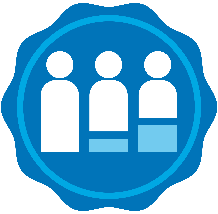 Equity practice tip!
What We’ll Discuss: How Law Affects Health and Health Equity
How does the law affect health and health equity? 
What are the fundamental drivers of inequity?
How can health departments support equity-centered policies?
How can these concepts be applied in practice?
Quiz 1: True or False?
The social determinants of health account for about 50% of a person’s health outcomes.
True
False
Quiz 1: Answer
The social determinants of health account for about 50% of a person’s health outcomes.
True – CORRECT ANSWER
False
Social Determinants of Health (Defined)
“Nonmedical factors that influence health outcomes . . .  are the conditions in which people are born, grow, work, live, and age, and the wider set of forces and systems shaping the conditions of daily life. These forces and systems include economic policies and systems, development agendas, social norms, social policies, racism, climate change, and political systems.”
— Centers for Disease Control and Prevention (CDC)
The Law as a Determinant
Factors That Affect Health
Source: Thomas R. Frieden. A framework for public health action: the health impact pyramid. Am J Public Health 100(4):590–5 (2010).
Example:Universal Pre-Kindergarten in San Antonio, Texas
Quiz 2: Multiple Choice
San Antonio’s universal pre-K policy is an example of what tier of the pyramid of public health interventions?
Counseling and education
Long-lasting protective interventions
Making the default decisions healthy
Changing socioeconomic factors
Quiz 2: Answer
San Antonio’s universal pre-K policy is an example of what tier of the pyramid of public health interventions?
Counseling and education
Long-lasting protective interventions
Making the default decisions healthy
Changing socioeconomic factors — CORRECT ANSWER
Law and policy…
are important vehicles for public health intervention because they operate at the societal rather than the individual level.
Quiz 3: Multiple Choice
What is health equity?
A state where everyone has a fair and just opportunity to be as healthy as possible
Applying public health interventions to everyone in the same way, irrespective of need
Quiz 3: Answer
What is health equity?
A state where everyone has a fair and just opportunity to be as healthy as possible – CORRECT ANSWER
Applying public health interventions to everyone in the same way, irrespective of need
Equity vs Equality:Universal Pre-Kindergarten in San Antonio, Texas
10 Essential Public Health Services
Public health officials can engage in a range of activities in alignment with the 10 Essential Public Health Services
Snapshot: What Are Health Departments Already Doing?
Source: NACCHO. 2016 National Profile of Local Health Departments.
What are the Opportunities?
Source: NACCHO. 2016 National Profile of Local Health Departments.
Quiz 4: True or False?
Improving the social determinants of health is critical to advancing health equity.
True
False
Quiz 4: Answer
Improving the social determinants of health is critical to advancing health equity.
True – CORRECT ANSWER
False
What We’ll Discuss: The Fundamental Drivers of Inequity
How does the law affect health and health equity? 
What are the fundamental drivers of inequity?
How can health departments support equity-centered policies?
How can these concepts be applied in practice?
California 1989–2008
25% fewer tobacco-related diseases (compared to the rest of the United States)
6.79 billion fewer packs of cigarettes sold
$134 billion saved in personal health care costs
California: Racial Disparities in Tobacco Use
19.1% of all Native American and Alaska Native adults
17% of all Black or African American adults 
11.8% of all White adults
A Framework for Policy Interventions: 5 Drivers of Inequity
Explore the roles that public health practitioners can play in addressing inequity
Structural Discrimination Example: Redlining
Quiz 5: Multiple Choice
How could public health practitioners address structural discrimination through law and policy?
Conduct a legal epidemiology assessment evaluating connections between laws and policies that perpetuate structural discrimination and disparate health outcomes.
Examine the linkages between local policies that create more racially and economically mixed neighborhoods and health effects.
Identify indicators of racial disparities that could inform a racial equity analysis necessary for supporting equity-centered policies.
All of the above
Quiz 5: Answer
How could public health practitioners address structural discrimination through law and policy?
Conduct a legal epidemiology assessment evaluating connections between laws and policies that perpetuate structural discrimination and disparate health outcomes.
Examine the linkages between local policies that create more racially and economically mixed neighborhoods and health effects.
Identify indicators of racial disparities that could inform a racial equity analysis necessary for supporting equity-centered policies.
All of the above – CORRECT ANSWER
Example:Boston Public Health Commission’s Health Equity Framework
Disparities in Opportunity
Disparities occur when some people or groups are denied quality education, jobs, and other economic opportunities that would support healthy living
A Framework for Policy Interventions: 5 Drivers of Inequity (income, governance, and political power)
Policy Intervention Hypothetical:Fareless Transit Initiative (part 1 of 4)
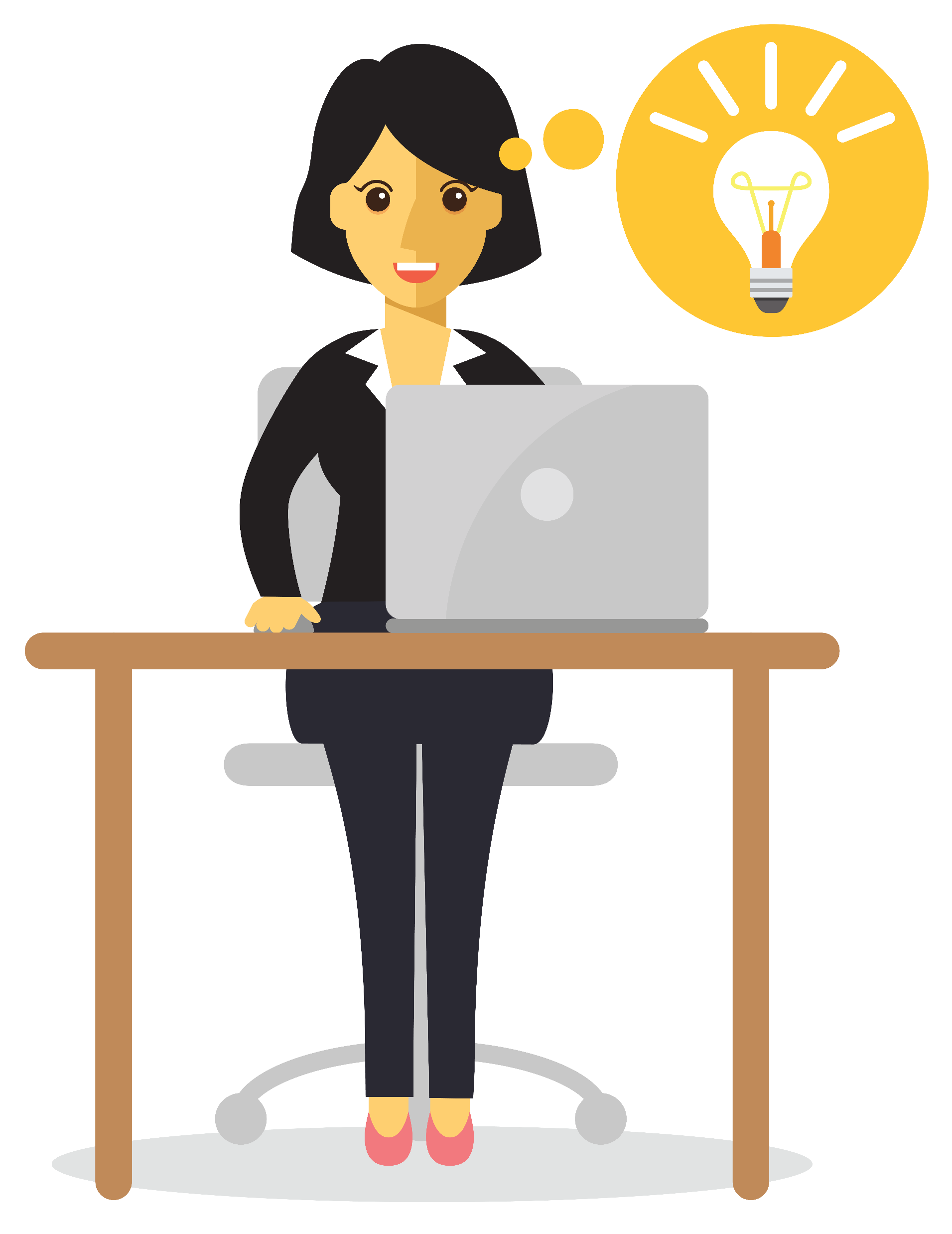 Jackie is tasked with developing a proposal for a fareless transit initiative, which will provide free rides on her city’s metro and bus lines.
Policy Intervention Hypothetical:Fareless Transit Initiative (part 2)
Policy options:
Totally fareless system without passes or tickets
Riders can apply for a free pass to access all public transit
Riders can apply for a quarterly reimbursement of 50% of transit-related costs
Policy Intervention Hypothetical:Fareless Transit Initiative (part 3)
City Public Transit Riders:
75% Black and Latino
70% have annual household income below $35,000
51% live below federal poverty level
Policy Intervention Hypothetical:Fareless Transit Initiative (part 4)
Final policy proposal:
Totally fareless system without passes or tickets
Establishes a Transportation Equity Advisory Committee to evaluate the impact of the program.
Requires 50% of the Transportation Equity Advisory Committee to be community members and leaders from the five neighborhoods that Jackie visited, and for them to be compensated for their time
Quiz 6: Multiple Choice
Which drivers of inequity are addressed by Jackie’s policy proposal?
Income inequality  and poverty
Disparities in political power
Governance that limits participation
All of the above
Quiz 6: Answer
Which drivers of inequity are addressed by Jackie’s policy proposal?
Income inequality  and poverty
Disparities in political power
Governance that limits participation
All of the above – CORRECT ANSWER
Income Inequality and Poverty
Disparities in Political Power
Disparities occur when some people or groups are denied the ability to make their needs visible to and a priority for government and institutional decision makers.
Governance That Limits Meaningful Participation
This occurs when governments and institutions make decisions that shape places and distribute resources and opportunities without working to get agreement across all of the stakeholders who will be affected by those decisions.
Recap: 5 Drivers of Inequity
What We’ll Discuss: How Health Departments Can Support Equity-Centered Policies
How does the law affect health and health equity? 
What are the fundamental drivers of inequity?
How can health departments support equity-centered policies?
How can these concepts be applied in practice?
Recap: 10 Essential Public Health Services
Public health officials can engage in a range of activities in alignment with the 10 Essential Public Health Services
How to Support Equitable Policies
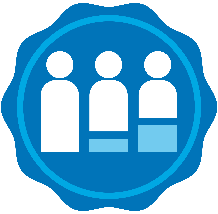 Equity practice tip!
How to Support Equitable Policies:Engage
Community members
Ensure that engagement is inclusive and representative
Build a foundation of trust
Adopt a strengths-based approach
Community Engagement
At every step, engage community members to ensure that recommendations consider their personal experiences, history, and beliefs.
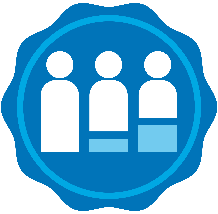 Equity practice tip!
How to Support Equitable Policies:Cross-sector Partnerships
Cross-sector partners 
Address complex and multifaceted systems that affect public health.
Leverage varied types of experience and resources.
How to Support Equitable Policies:Assess
Key Questions
What is the problem?
What data are there?
What solutions are there?
What is the community, government, and institutional readiness for change?
Understanding the Roots of the Problem
Who has been harmed or omitted?
Who stands to benefit, and how?
How can inequity be repaired?
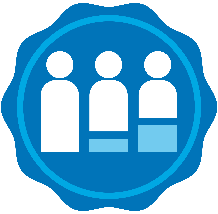 Equity practice tip!
Example:Greenville, South Carolina’s Build Trust, Build Health Initiative
How to Support Equitable Policies:Identify Policy Options
Know Your Legal Authority
What is the scope of your legal authority?
Does it balance the common good with individual rights?
Is the policy preempted?
Is it politically feasible?
Legal Epidemiology
A tool for equitable policymaking
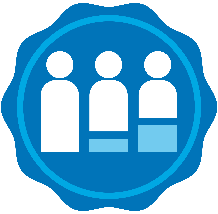 Equity practice tip!
How to Support Equitable Policies:Educate
How to Support Equitable Policies:Implement
Equitable Enforcement
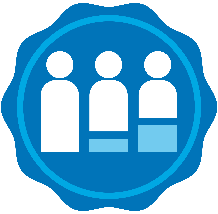 Equity practice tip!
Quiz 7: Multiple Choice
Which of the following is not a reason to engage community members in developing strategies to advance health equity?
Address the root causes on inequity 
Prevent resources from being spread too thin
Develop local leadership, knowledge, and skills 
Align actions across sectors
None of the above
Quiz 7: Answer
Which of the following is not a reason to engage community members in developing strategies to advance health equity?
Address the root causes on inequity 
Prevent resources from being spread too thin
Develop local leadership, knowledge, and skills 
Align actions across sectors
None of the above – CORRECT ANSWER
What We’ll Discuss: How to Apply These Concepts in Practice
How does the law affect health and health equity? 
What are the fundamental drivers of inequity?
How can health departments support equity-centered policies?
How can these concepts be applied in practice?
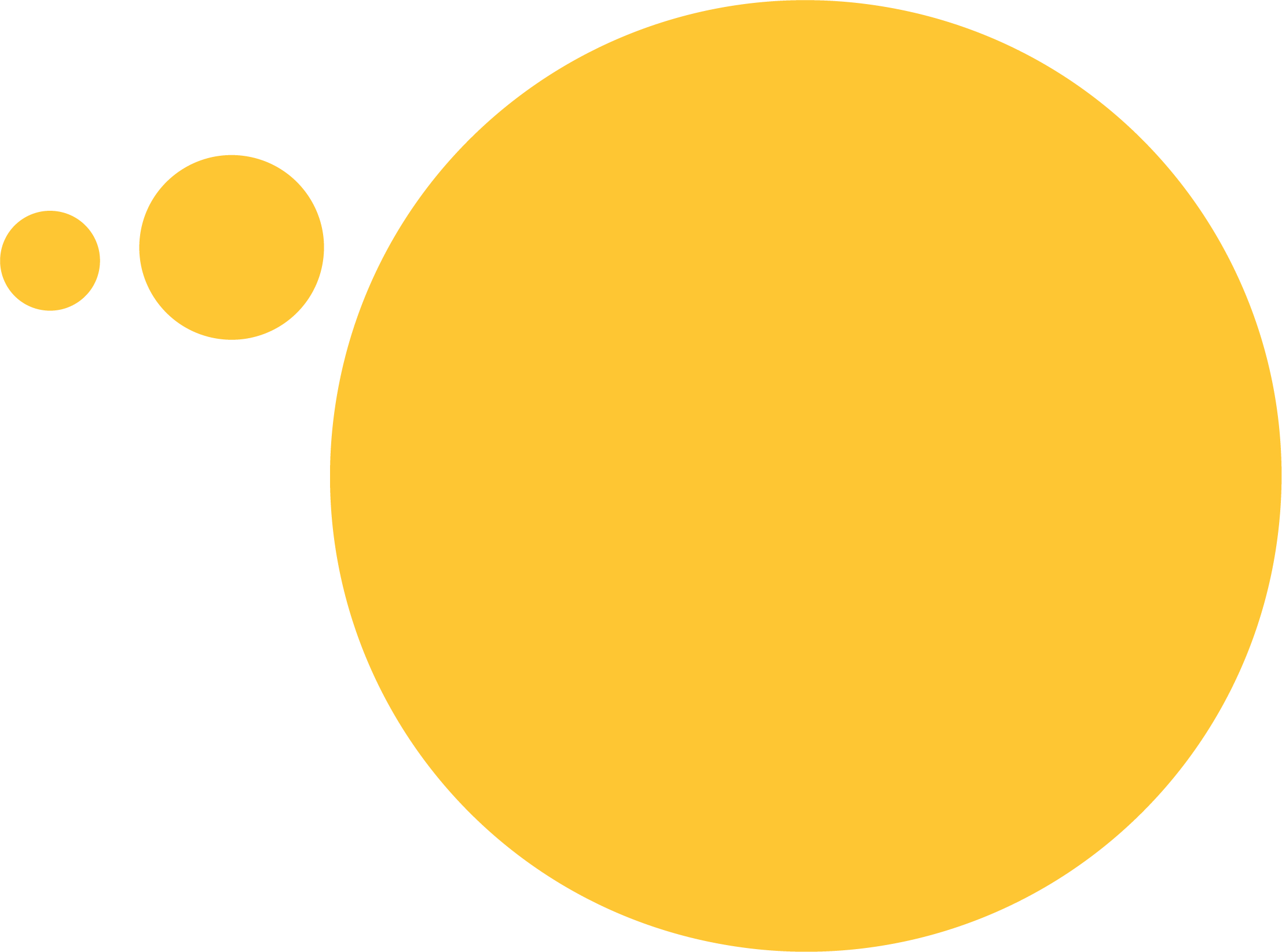 Meet Elena
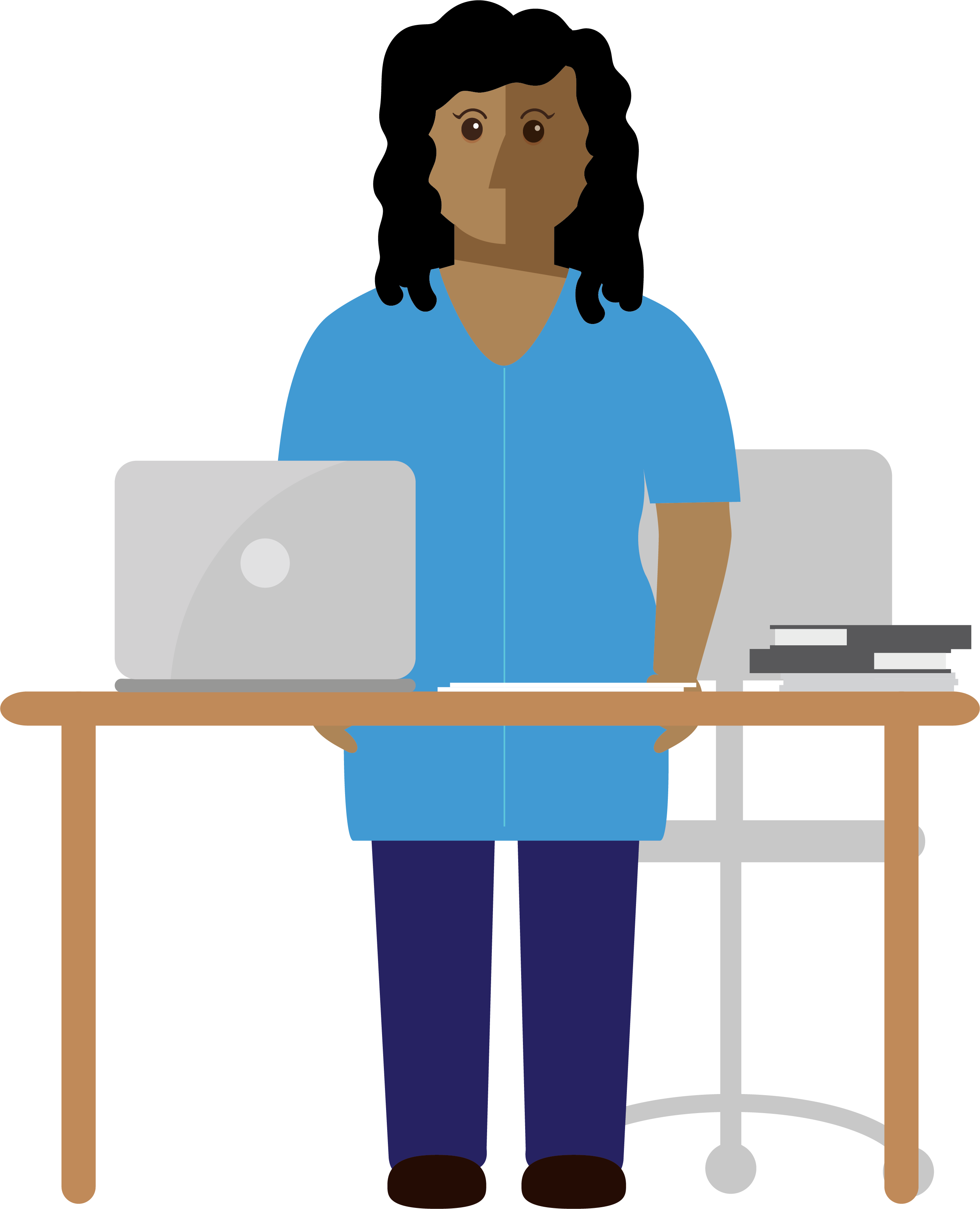 a registered dietitian and public health educator in the local health department in the City of Innovation
Her Task…
Develop testimony for a hearing on a proposed healthy kids’ meal ordinance.
Engage Community
To prepare her testimony, Elena does some additional research looking for peer-reviewed literature and case studies.
Elena wants to be sure she was on the right track, so she goes to community meetings in neighborhoods where rates of unhealthy weight among children are highest. 
There, she is surprised to learn that community members are very frustrated with her. There is not much trust between the health department and community. 
Elena recognizes that there are deeper issues than kids’ meal toys driving the childhood health disparities in the City of Innovation. 
She wants to find a better policy solution to propose to the council member.
Assess Data
Identify Policy Options
Educate and Implement
What Does This Case Study Illustrate?
Quiz 8: Multiple Choice
What are some important lessons from Elena’s example about advancing health equity?
Having data on an issue is enough to advance health  equity
Identifying champions within the community & in leadership is important
Conducting a preemption analysis can inform solutions
B & C 
None of the above
Quiz 8: Answer
What are some important lessons from Elena’s example about advancing health equity?
Having data on an issue is enough to advance health  equity
Identifying champions within the community & in leadership is important
Conducting a preemption analysis can inform solutions
B & C – CORRECT ANSWER
None of the above
Recap: What We Discussed
How does the law affect health and health equity? 
What are the fundamental drivers of inequity?
How can health departments support equity-centered policies?
How can these concepts be applied in practice?
Healthy Communities For All Through Equitable Laws & Policies
CDC’s Public Health Law Program
What we do
Advance the use of law as a public health tool 
How we do it
Training and workforce development
Communication and partnerships
Legal epidemiology
Research and translation
Whom we serve
CDC programs and state, tribal, local, and territorial communities
To submit a request or learn more about public health law, visit us at www.cdc.gov/phlp
Public Health Law Competencies
Define basic constitutional concepts framing the practice of public health.
Describe public health agency authority and limits on that authority.
Identify legal tools and enforcement procedures to address day-to-day public health issues.
Distinguish public health agency powers from those of other agencies, legislatures, and courts.
Funding Acknowledgment
This training was supported by the Centers for Disease Control and Prevention of the US Department of Health and Human Services (HHS) as part of a financial assistance award totaling $250,000, with 100 percent funded by CDC/HHS. 
The contents are those of the author(s) and do not necessarily represent the official views of, or an endorsement by, CDC/HHS or the US Government.
Credits
Narration: Cia Court
Illustrations: Karen Parry | Black Graphics
Thank you!